Mr. Scan
Density-Based Clustering for Extreme Scale Systems
DBSCAN
Mr. Scan Execution
2. Pick Representative Points (BE)
3. Merge Overlapping Clusters (CP)
4. Color the Clusters (FE)
Representative points are a small finite set of points that represent all core points in a ε x ε box
Used to detect cluster overlap
A core point that would cause a merge has to fall within ε of a representative point
1. Detect possible 
    cluster overlap with     
    grid
2. Check for   
    representative 
    point overlap
3. Calculate the diff of 
    the non-core points
4. Calc distance from 
    representative points
    Merge if at least 
    ONE’s distance from  
         < ε
Color each cluster
Send coloring to BE for cluster output
Shadow
Region
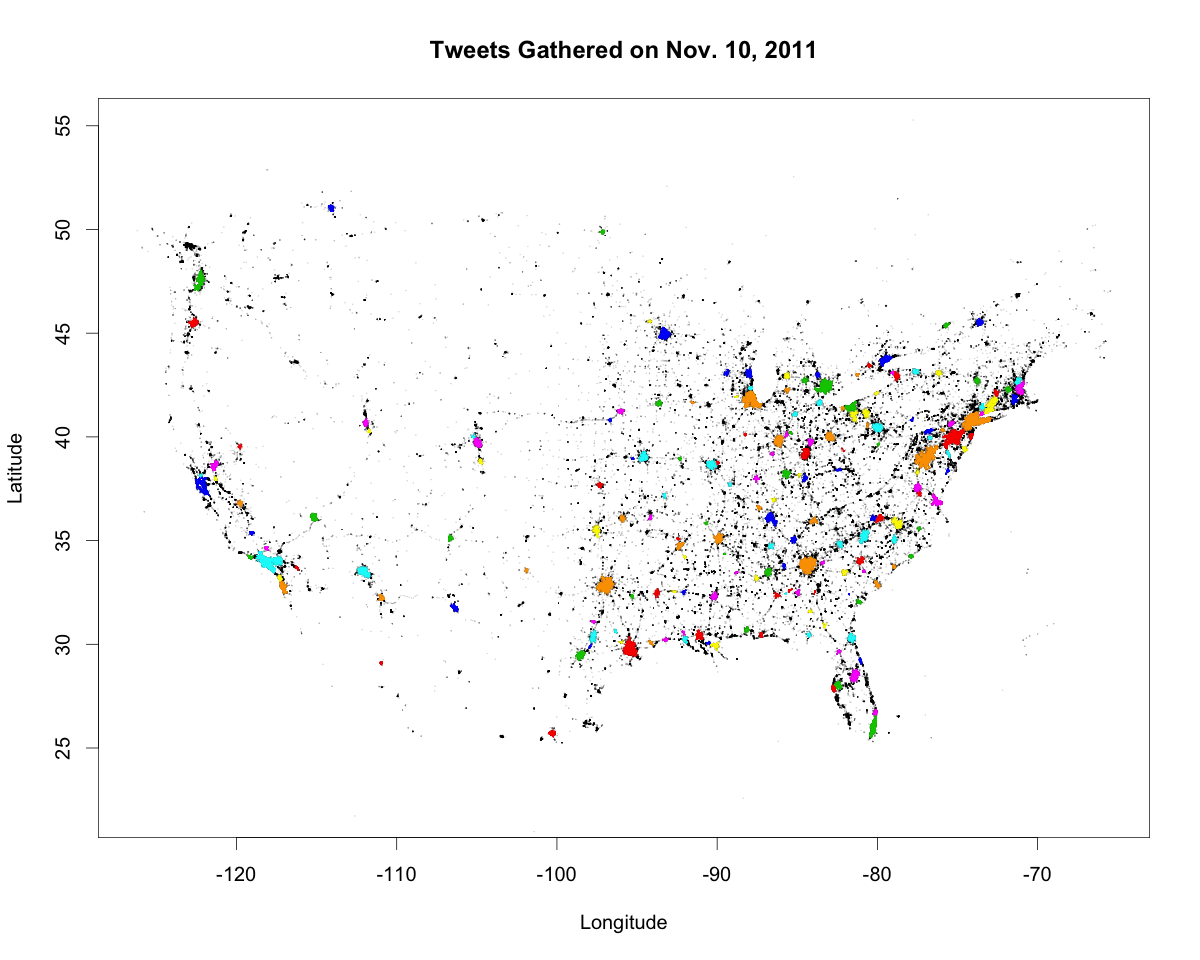 Aims to separate clusters from noise
ε
Orange Non-Core
ε
If D < ε merge
Packet Contains
FE
Blue Non-Core
DBSCAN example: Chicago, IL

ε = .1° lat/long
MinPts = 400
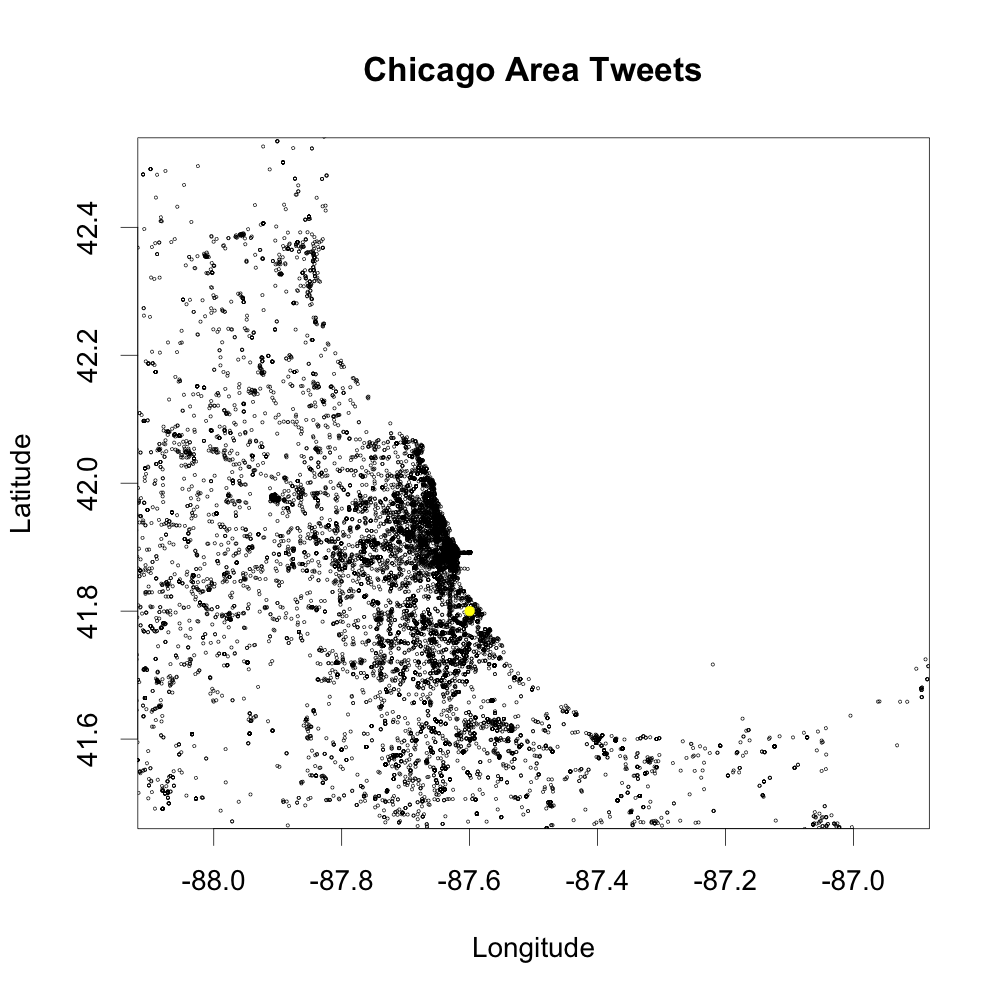 D
Shadow
Region
Cluster non-core points (size bounded by MinPts)
Representative points for each ε x ε box in cluster
Representative points are the set of points which represent the furthest extension into each shadow region (Max of 2 per shadow region)
ε
Found 4177 > MinPts points in ε-neighborhood. Center point is a core point.
CP
CP
Slow
       Average: O(nlog(n))
       Worst case: O(n2)
Finds arbitrarily shaped clusters
# of clusters not needed
Geo-located tweets from Twitter gathered on Nov. 10, 2011
DBSCAN Scaling
DBSCAN’s serial performance limits feasible calculations to tens of millions of points
Need parallelism to cluster datasets with billions of points
1. Run DBSCAN (BE)
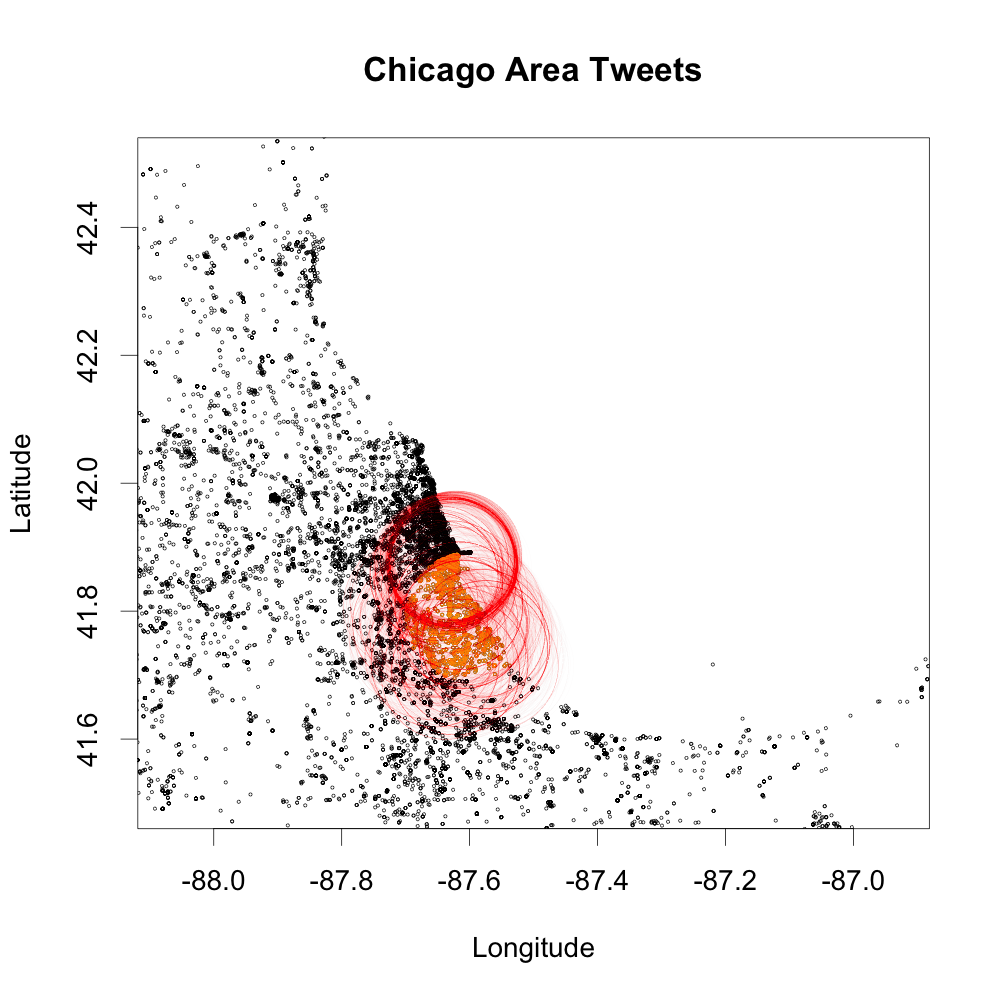 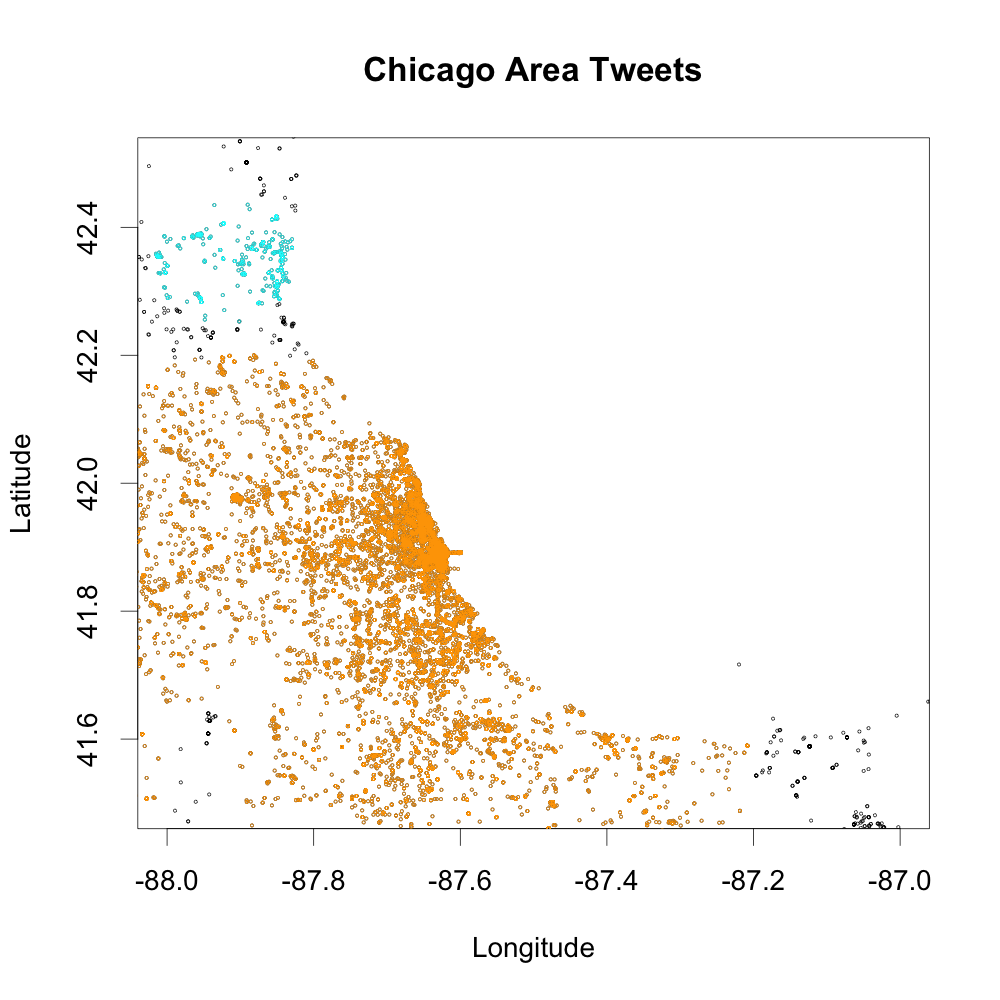 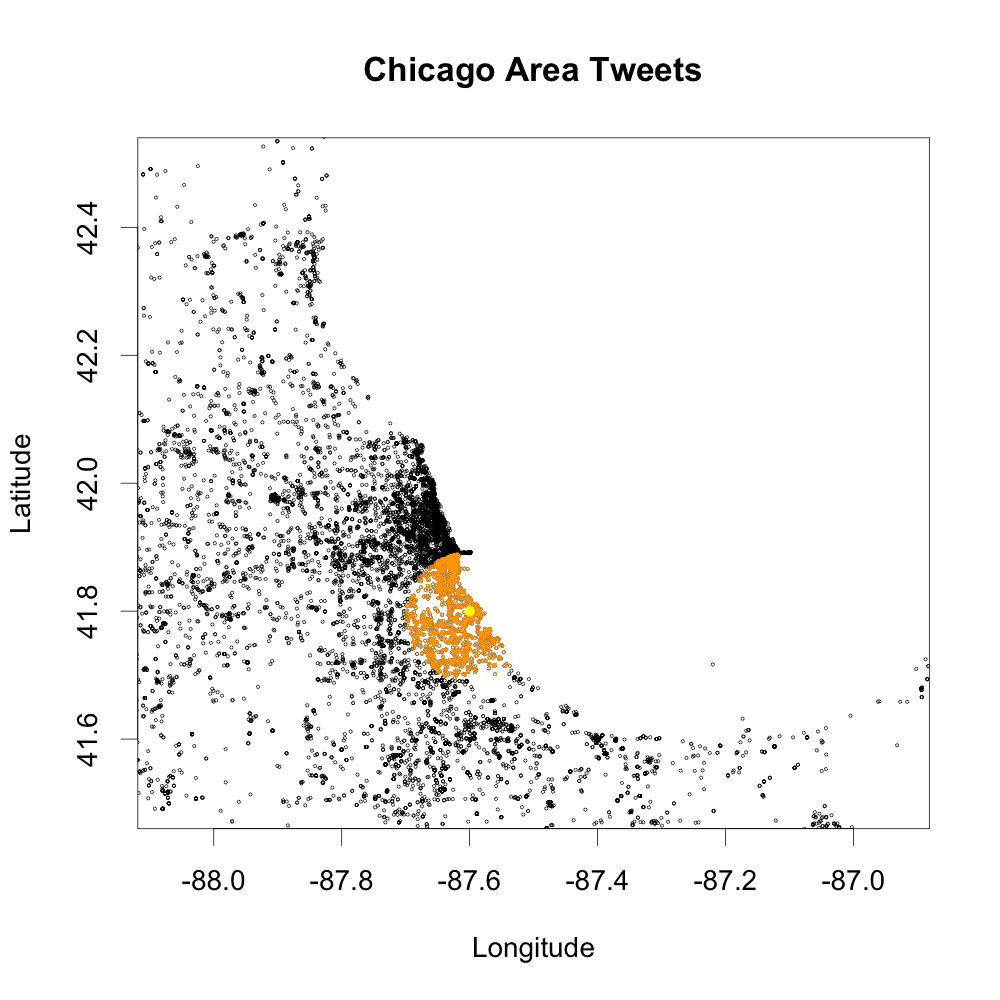 A region query is performed on each newly-added point to determine which ones are core or non-core
Expand core points until no new core points are found
Points in ε-neighborhood are added to a cluster
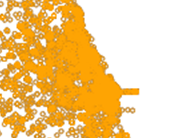 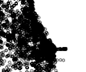 BE
BE
BE
BE
Run DBSCAN to classify points into clusters on local partition
0. Prep Input Data
To Backends
FS
Divide data into  ε x ε boxes
Form roughly equal partitions from boxes
Outline each partition with “shadow area”
Target # points per BE:
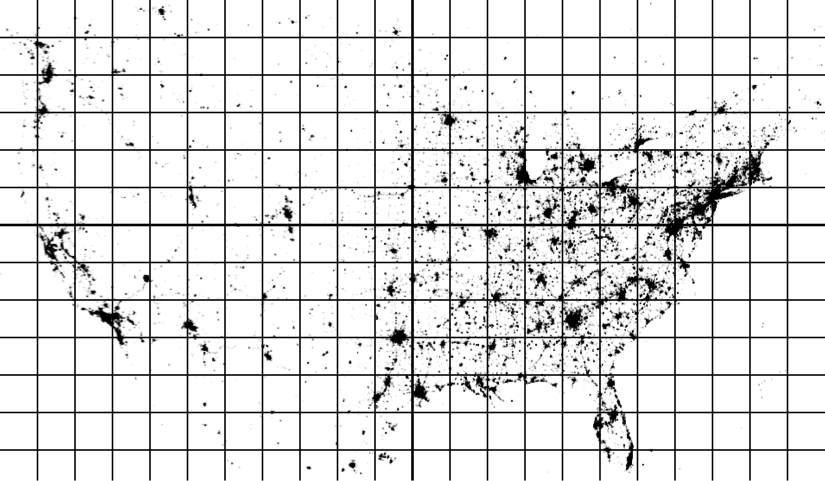 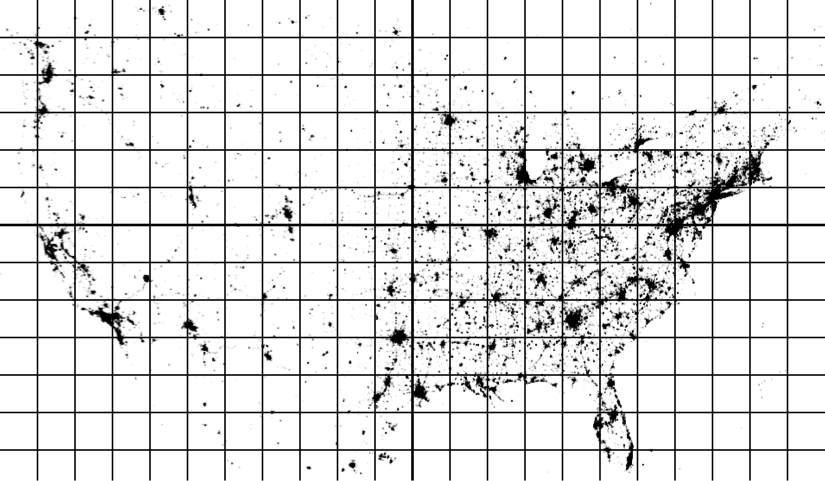 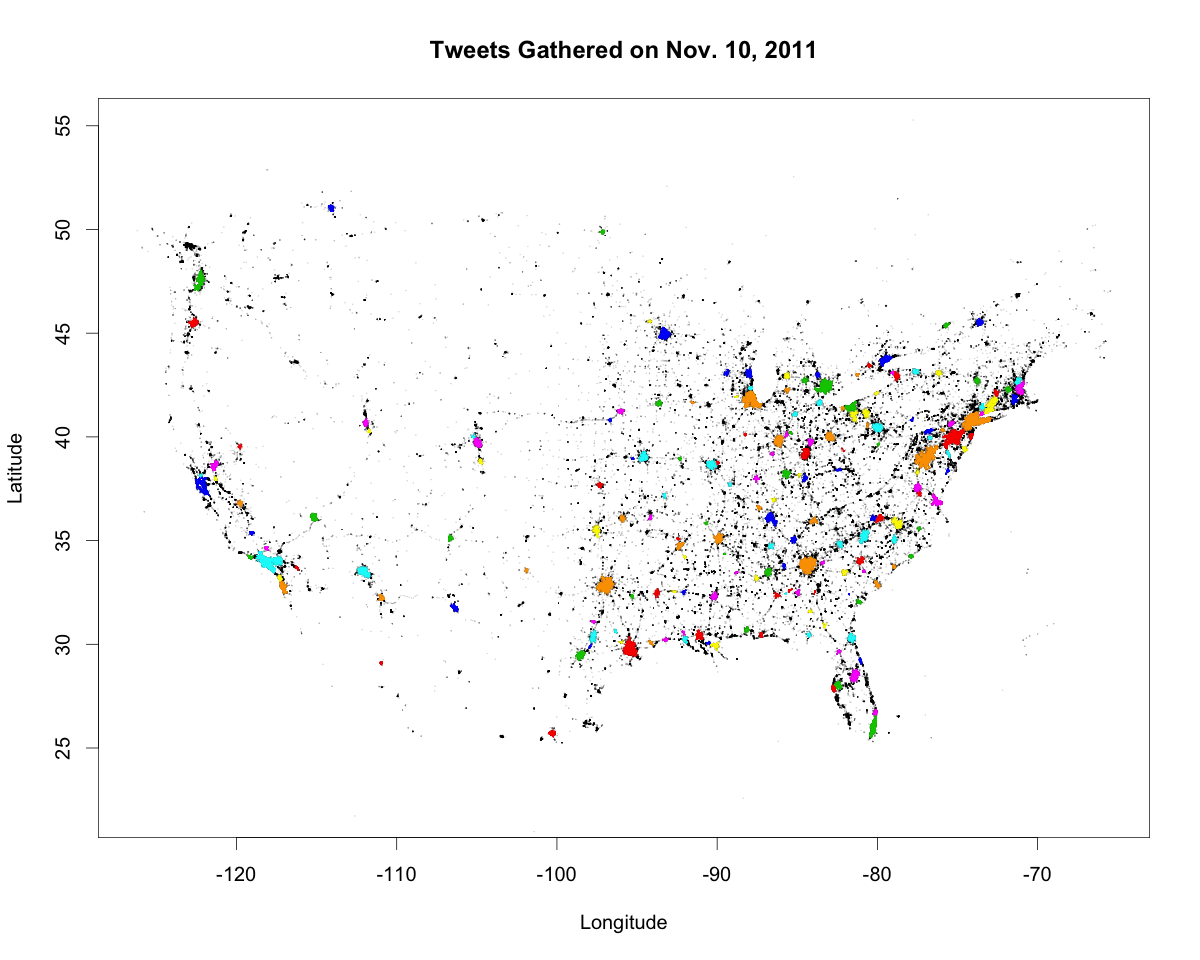 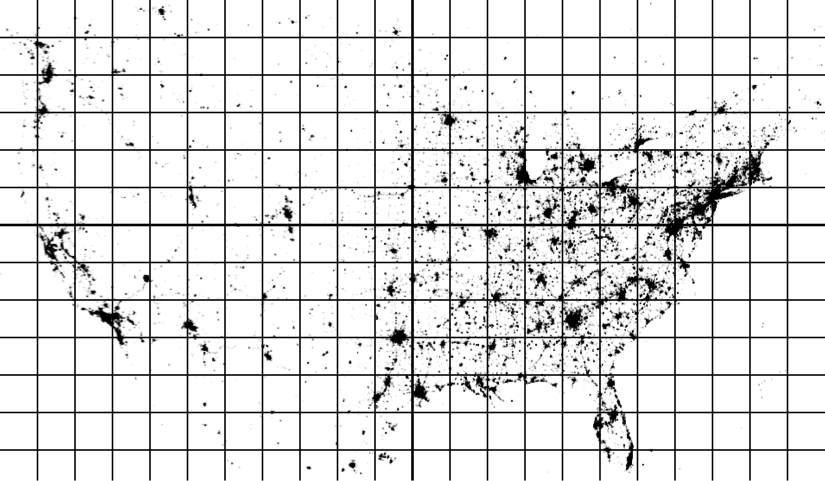 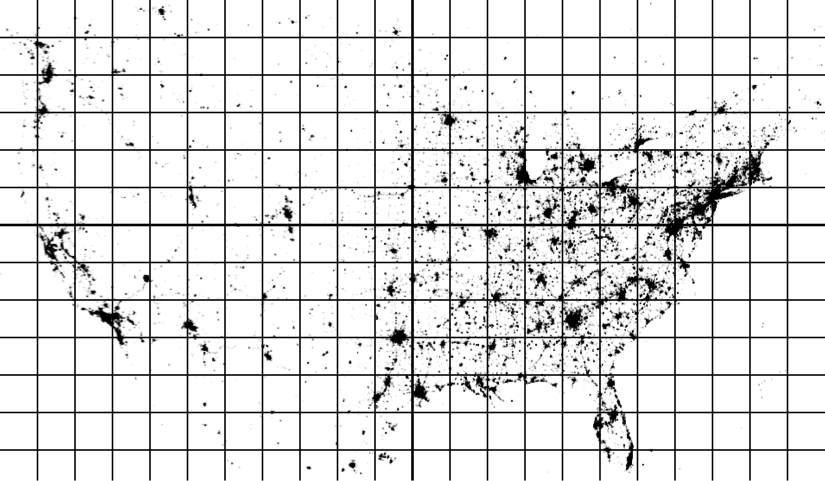 800K – GPU DBSCAN
50K – CPU DBSCAN